The 2016 TNI Standard – Module 2Quality Systems General Requirements
Summary of Changes
Revisions to the 2009 Quality Systems Standard were almost exclusively clarifications

Chemistry Committee has done a great deal of work on LOD/LOQ and Calibration – those are more than clarifications
Microbiology and Radiochemistry Committees completely revised modules – those are more than clarifications
[Speaker Notes: These changes were brought on by (1) LOD FACA; and (2) Comments submitted from previous revisions – not a lot of agreement on what was presented for LOD/LOQ]
Changes to Module 2
Revised several Notes
Revised definition for Limit of Detection
Revised to include all of ISO/IEC 17025 verbatim
Added back language in Section 5.4 on method validation
Revised verification of support equipment (5.5.13.1)
Other minor clarifications and new and revised definitions
Notes
Notes are not enforceable, but provided as guidance
Many Notes were either eliminated or had the “NOTE” removed – this makes them an integral part of the standard
ISO Notes, also not enforceable, were reviewed to see if they needed to become requirements
[Speaker Notes: ISO 17025: “The notes given provide clarification of the text, examples and/or guidance. They do not contain requirements and do not form an integral part of this Standard.”For example, the management review in Section 4.15 is clarified by TNI as occurring annually; the method development notes found in Section 5.4.4 are requirements per TNI]
Notes Changed to Standard Language
Verification:  Confirmation by examination and objective evidence that specified requirements have been met.
Note: In connection with the management of measuring equipment, verification provides a means for checking that the deviations between values indicated by a measuring instrument and corresponding known values of a measured quantity are consistently smaller than the maximum allowable error defined in a standard, regulation or specification peculiar to the management of the measuring equipment.
4.1.7.1: Note: Where staffing is limited, the quality manager and technical manager may be the same person.
[Speaker Notes: Definitions are not considered requirement, but removing the Note in the second sentence expands the definition.
Removing Note from 4.1.7.1 ensures this option is available to labs.]
Notes Changed to Standard Language
5.5: Note: ISO/IEC Clauses 5.5.1 to 5.5.12 do not apply with respect to equipment in environmental testing laboratories.
5.8.7.3(b): Note: The placement of the laboratory ID number on the sample container is not considered a permanent record.
[Speaker Notes: 5.5 relates to calibration of support equipment (e.g., balances). 
The change to 5.8.7.3 eliminates confusion.]
Clarification of a Note
4.15 Management Reviews
4.15.1 In accordance with a predetermined schedule and procedure, the laboratory's top management shall periodically conduct a review of the laboratory's management system … 
NOTE 1:	A typical period for conducting a management review is once every 12 months.
4.15.3 Management review shall be completed on an annual basis.
[Speaker Notes: The notes given provide clarification of the text, examples and/or guidance. They do not contain requirements and do not form an integral part of this Standard.For example, the management review in Section 4.15 is clarified by TNI as occurring annually; the method development notes found in Section 5.4.4 are requirements per TNI]
Definitions
Analyte (revised)
Parameter (deleted)
Physical parameter (added)
Data Integrity (added)
Demonstration of Capability (revised)
In-Depth Data Monitoring (added)
Limit of Detection (revised)
Lot (added)
Reference Method (revised)
Limit of Detection
2016:  The minimum result, which can be reliably discriminated from a blank with a predetermined confidence level. Also used is Detection Limit.
Equivalent to EPA’s MDL
2009: A laboratory's estimate of the minimum amount of an analyte in a given matrix that an analytical process can reliably detect in their facility.
[Speaker Notes: The 2009 definition is Lloyd Curie’s Determination Level and is not equivalent to the MDL]
Parameter and Analyte
Parameter: a measurable quantity, e.g. temperature, that determines the result of a scientific experiment and can be altered to vary the result.
Physical Parameter:  a measurement of a physical characteristic or property of a sample as distinguished from the concentrations of chemical or biological components
Analyte: A substance, organism, physical parameter, property, or chemical constituent(s) for which an environmental sample is being analyzed.
[Speaker Notes: Modules 3 thru 7 in the 2009 Standard used the word “parameter” to describe what is being measured, but the definition of this term did not reflect this purpose. The 2016 Standard added Analyte and Physical Parameter to clarify the difference and reflect common practice.]
Reference Method
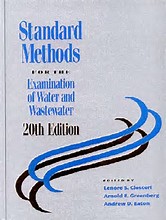 A published method issued by an organization generally recognized as competent to do so. 

When ISO 17025 refers to a “standard method”, that term is equivalent to reference method.

Definition important for Modules 3-7, especially Module 4, Chemical Testing
[Speaker Notes: The ISO/IEC 17025 in Section 5.4 discuss standard and non-standard methods, but these terms are not defined. The TNI standard uses the term reference method to differentiate this from the well-known Standard Methods in the US.  Modules 3-7 describe various method validation activities to be carried out for reference methods and non-reference methods.]
Demonstration of Capability
Demonstration of Capability: A procedure to establish the ability of the analyst to generate analytical results of perform analyses with acceptable accuracy and precision.
[Speaker Notes: The revised definition for Demonstration of Capability focuses on competence of the analyst.]
Lot
A definite amount of material produced during a single manufacturing cycle, and intended to have uniform character and quality.
Important for second source verification in Module 4, Chemistry
Important for media in Module 5, Microbiology
[Speaker Notes: The definition of “lot” was added to help clarify the requirements in Modules 3-7 for various Quality Control (QC) checks such as second source standards.]
Data Integrity
Data Integrity: The condition that exists when data are sound, correct, and complete and accurately reflect activities and requirements.
In-depth Data Monitoring:  When used in the context of data integrity activities, a review and evaluation of documentation related to all aspects of the data generation process that includes items such as preparation, equipment, software, calculations and quality controls.  Such monitoring shall determine if the laboratory uses appropriate data handling, data use and data reduction activities to support the laboratory’s data integrity policies and procedures.
[Speaker Notes: Section 5.2.7 discusses data integrity training and in-depth data monitoring, but these terms were not defined in the 2009 standard, which resulted in confusion among some laboratories.]
Data Integrity Clarification
4.2.8.1 The laboratory shall establish and maintain a documented data integrity system. There are four (4) required elements within a data integrity system. These are 1) data integrity training, 2) signed data integrity documentation for all laboratory employees, 3) periodic in-depth data monitoring, and 4) data integrity procedure documentation.
[Speaker Notes: In-depth data monitoring was defined as it related to Data Integrity. Previously, these requirements included ‘monitoring of data integrity’.  Data integrity isn’t a ‘thing’ that can be monitored.  Rather, you need to do these things to relate to data integrity as a whole.]
Move of ISO Language
5.4.4 Non Standard Methods 
5.4.4.1 and 5.4.4.2 (TNI additional requirements – added for clarity)
5.4.5 Validation of Methods
5.4.5.4 (TNI additional requirements – added for clarity)
These sections only apply to laboratories that develop or modify methods.
[Speaker Notes: Added back language concerning non-standard methods and method validation in Sections 5.4.4 and 5.4.5 from ISO/IEC 17025. The 2009 Standard had moved some language from these sections into the Technical Modules 3-7, but in an inconsistent manner and some language from ISO/IEC 17025 was omitted. The 2016 standard faithfully contains all of the language in these sections in Module 2,. Additional language was added to sections 5.4.4 and 5.4.5 to link these requirements to the method validation requirements in Technical Modules 3-7.]
5.4.4 Non-standard Methods
Subject to agreement with client
  Requires clear client specification
  Requires validation before use
5.4.4.1 Notes a-k shall be considered, e.g.:
Scope
Procedure
Acceptance criteria
5.4.4.2 SOP required for methods
5.4.5.1 Validation
Validation is the confirmation by examination and the provision of objective evidence that the particular requirements for a specific intended use are fulfilled.
5.4.5.2 Validation of Methods
Laboratory shall validate:
non-standard methods
laboratory developed methods
standard methods used outside scope
modifications of standard methods
Validation as extensive as necessary
New validation required if changes made
Results assessed against intended use
Validation Techniques
Note: should be one of, or a combination of:
calibration using reference standards or reference materials; 
comparison of results achieved with other methods;
interlaboratory comparisons;
systematic assessment of the factors influencing the result;
assessment of the uncertainty of the results based on scientific understanding of the theoretical principles of the method and practical experience.
5.4.5.3 Assessment of Validation Data
The range and accuracy of the values obtainable from validated methods, as assessed for the intended use, shall be relevant to the customers' needs.
[Speaker Notes: This clause was not in the 2009 standard to ensure laboratories to assess the results from method validation studies to customer needs.]
5.4.5.4 Extent of Validation (TNI)
Refer to Module 3-7
Validation of reference methods
Focus is on laboratory capability
Lab IDOC appropriate effort
Validation of non-standard methods
Focus is on technical validity of method
Validation should be more extensive
More discussion in Module 4
5.5.13.1 Support Equipment
Section completely reorganized
Clarifies specifications for acceptability
Incubators added to list of support equipment for daily checks
Clarifies volumetric checks only applies to devices used for quantitative analysis
Expanded clarity on thermometers and volumetric devices
5.5.13.1 (a) Acceptable Verification
2009: The results of such calibration or verification shall be within the specifications required of the application for which this equipment is used …
2016: The results of any calibration or verification shall be within the specifications required of the application for which this equipment is used.  The laboratory shall define the specifications for acceptability if none exist in method or regulation.  If any equipment fails to meet the specifications for acceptability…
[Speaker Notes: Require the laboratory to establish specifications for calibration of support equipment. Active voice rather than passive.]
Criteria for Support Equipment
Source: DOD Quality System Manual
http://www.denix.osd.mil/edqw/documents/documents/qsm-version-5-1-1-final/
[Speaker Notes: The DOD Quality Systems Manual has established acceptance criteria for a number of support equipment.  You do not have to use these, but they could be a good starting point.]
Sample Identification
5.8.5 a) The laboratory shall have a documented system for uniquely identifying the samples to be tested, to ensure that there can be no confusion regarding the identity of such samples at any time. This system shall include identification for all samples, sub-samples, preservations, sample containers, tests, and subsequent extracts and/or digestates.
NELAC 2003: The laboratory shall assign a unique identification (ID) code to each sample container received in the laboratory. The use of container shape, size or other physical characteristic, such as amber glass, or purple top, is not an acceptable means of identifying the sample.
[Speaker Notes: A documented system could include things other than an ID code.  This expanded definition applies not to just the samples, but all the subsamples and derived samples such as extracts or digestate.]
5.5.13.1 (d) Thermometer Verification
Temperature measuring devices shall be calibrated or verified at least annually. Calibration or verification shall be performed using a recognized National Metrology Institute traceable reference, such as NIST, when available, bracketing the range of use.
5.5.13.1 (d) Clarification
If the temperature measuring device is used over a range of 10°C or less, then a single point verification within the range of use is acceptable;
ii)	If the temperature measuring device is used over a range of greater than 10°C, then the verification must bracket the range of use.
[Speaker Notes: As this language was being developed, someone asked ‘Why 10°C’?  That would cover the allowed range for sample storage, drying ovens, incubators – pretty much anything where a range of acceptability is described.
This is the failsafe so that you can’t take a single thermometer, use it in a refrigerator (around 0°C) AND a drying oven (around 100°C), and just check it at 50°.  It also means that if you have a thermometer for Flashpoint that is used to report data over the range of 30°C to 110°C, you need to ANNUALLY verify that thermometer at 30 and 110.]
5.5.13.1 (e) Volumetric Devices
i. glass microliter syringes and Class A glassware are exempt from any verification requirements beyond what is stated in Section 4.6.2;
ii. disposable or single-use volumetric equipment shall be verified once per lot, prior to or in conjunction with its first use;
5.5.13.1 (e) Volumetric Devices
iii. mechanical devices shall be verified prior to first use and on a quarterly basis. mechanical devices used at more than one volume shall be verified at volumes bracketing the range of use, and at the mid-point of the volumes used by the device;
iv. all other volumetric support equipment shall be checked for accuracy prior to or in conjunction with its first use.
5.10.4 Calibration Certificates
Section does not apply to testing laboratories
Included to ensure all of 17025 is included
Implementation Plan
NELAP Accreditation Council will likely adopt in the May-June time frame with a one-year implementation date
Oregon needs formal rulemaking and time to update internal processes; likely less than 2 years
TNI plans Mentor Session in New Orleans on August 6 to discuss early adoption issues.
[Speaker Notes: Early adoption means there are some things that labs could implement now and be in compliance with both standards, e.g., the new MDL procedure.  There are other items that would need to wait unless the lab gets approval from their AB, the temperature bracketing issue.]
What Does the Future Hold?
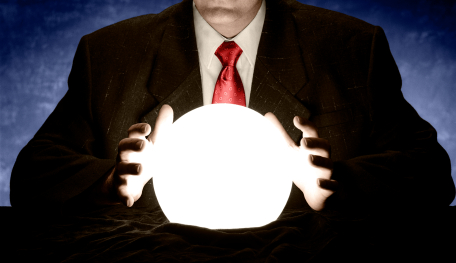 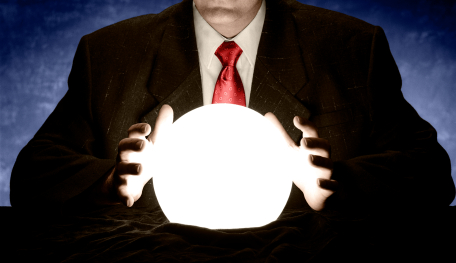 2017 REVISION OF
ISO/IEC 17025 (E)
Objectives of Revision
Align structure and content with other recently  revised ISO standards
Other 17000-series documents
ISO 9001
Focus on outcomes rather than prescriptive requirements
Update language to reflect current practices and  technologies
Don’t fix what isn’t broken
Key Differences
Focus on outcomes resulted in:
Less variety in terms used to describe required  documentation
Elimination of some favorite terms  (e.g., quality manual, quality manager,  subcontracting, etc.)
More flexibility for laboratories
Requirements for information systems/records more  reflective of current technologies
Many requirements are nearly verbatim from previous  version, just in different places
New Structure
17025:2005
17025: 2017
Scope
Normative references
Terms and definitions
General requirements
Structural requirements
Resource requirements
Process requirements
Management requirements
Scope
Normative references
Terms and definitions
Management  requirements
Technical requirements
Risks and Opportunities
Revision incorporates “risked-based thinking”
Not full risk management per ISO 31000
Requires the laboratory to plan and  implement actions to address risks and  opportunities
Laboratory is responsible for deciding which  risks and opportunities need to be  addressed
TNI Plans for the New 17025
Quality Systems Committee has begun efforts to incorporate.
Joint session with other TNI groups on August 8, 2018 on discuss key options, e.g.,
Deletion of quality manager and quality manual.
Allowing 9001 to replace the 17025 management requirements.
Two-three years standards development effort with implementation in 202x
Contact TNI
Jerry Parr, Executive Director
www.nelac-institute.org
jerry.parr@nelac-institute.org
817-598-1624
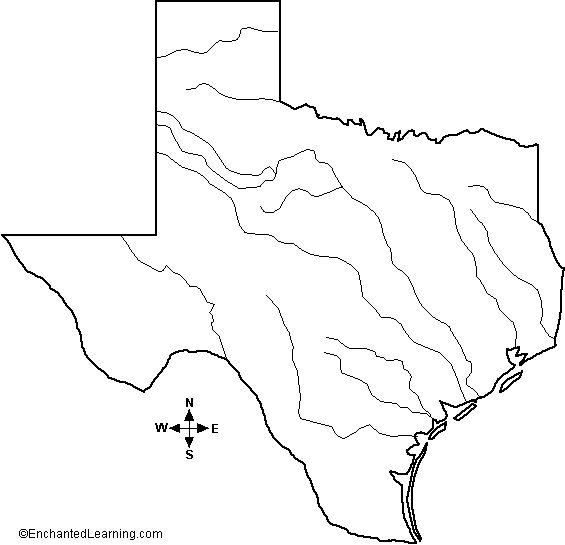